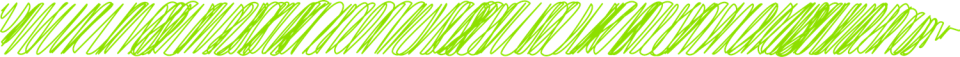 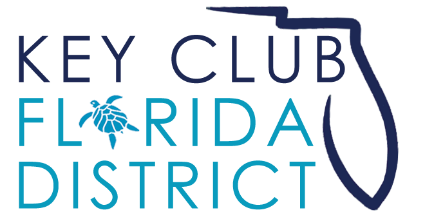 Leaders to admire
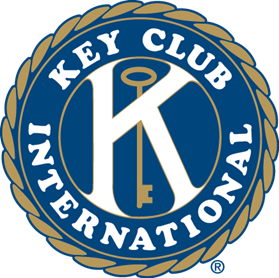 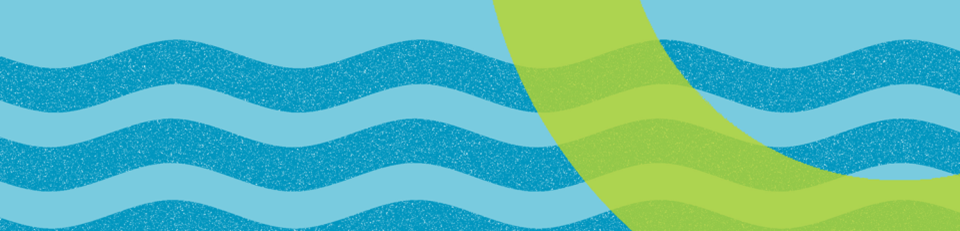 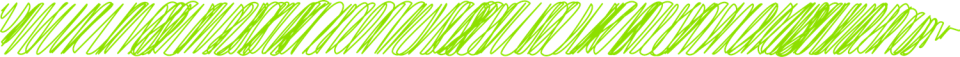 Definition of leadership
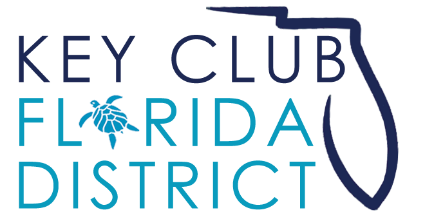 Leadership is the ability to influence individuals or groups toward achievement of goals
the ability to influence others is a combination of
Interpersonal Communications
Conflict Management
Problem solving
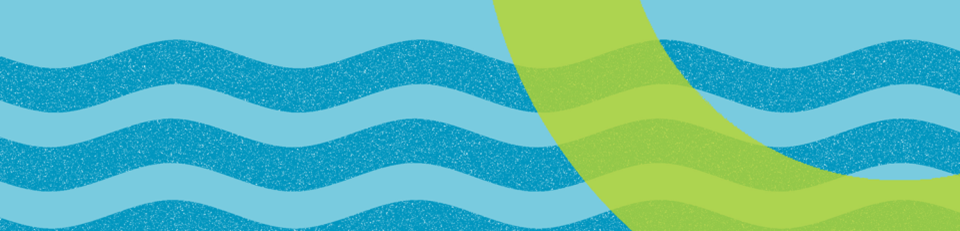 [Speaker Notes: Many definitions of leadership—all involve influencing others toward common goals. Can be difficult to influence others. Interpersonal skills, being able to manage conflict of all kinds, and being able to problem solve are all important skills. Being a leader involves thinking on your feet, taking charge and quickly solving problems and managing situations.]
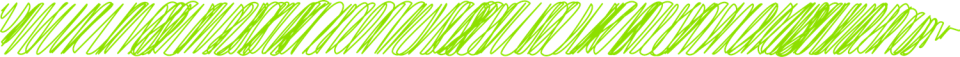 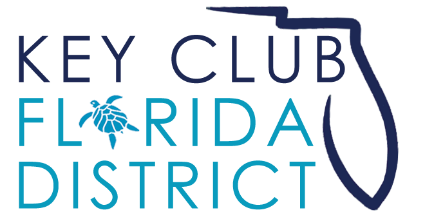 Traits of effective leaders
Motivation
Communication skills
Persuasion 
Persistence


 
Patience
Flexibility 
Integrity  
Passion
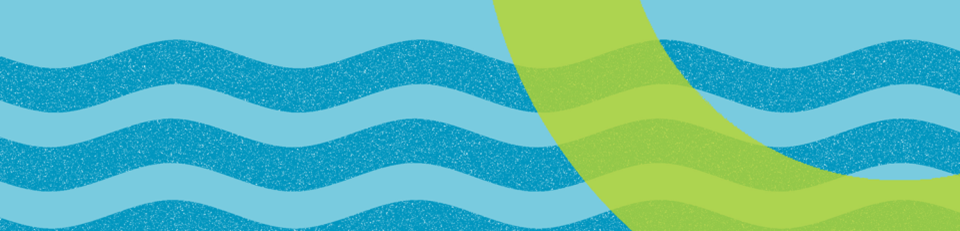 [Speaker Notes: Many leadership traits. These are only a few examples. Motivation and communication skills are the most crucial to any leadership position.]
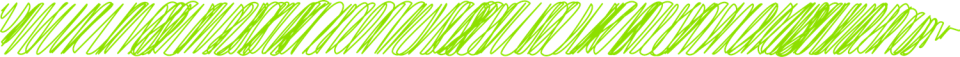 Functions of a leader
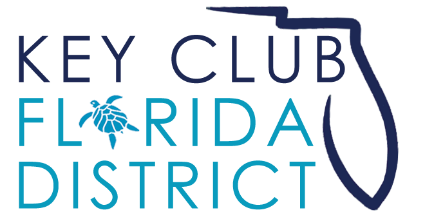 Build task commitment and optimism
Build mutual trust and cooperation
Organize and coordinate activities
Encourage and facilitate collective learning
Seek appropriate support when needed
Develop and empower people
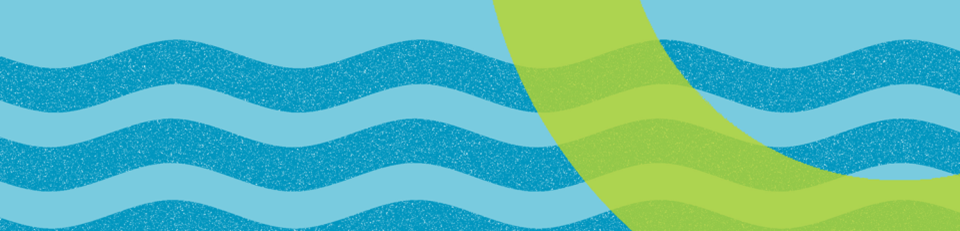 [Speaker Notes: Leadership comes with a lot of responsibility and a lot of duties. As a leader you are in charge of serving your followers however you can.]
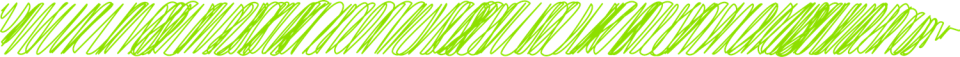 Communication
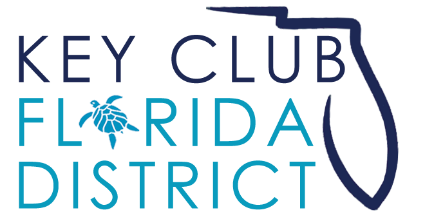 Effective communication is key to good leadership
How to promote good communication:
Always keep everyone up to date and informed about events, changes, new information, etc.
Encourage sharing of ideas and thoughts
Listen! Listening can be one of the most important components to effective communication skills
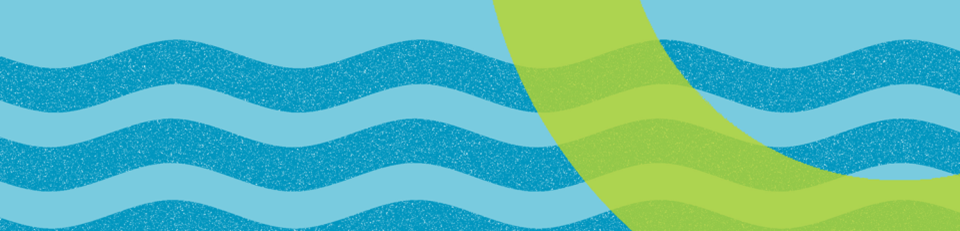 [Speaker Notes: Communication skills are essential. Everyone in your group needs to stay on the same page in order to have an effective team. As the leader, you are in charge of facilitating effective communication.]
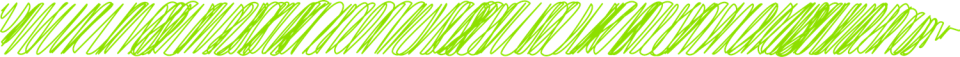 Self evaluation
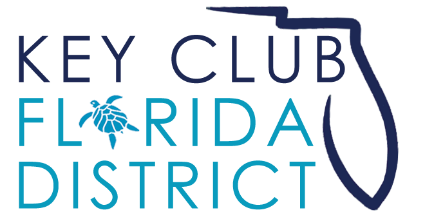 Good leaders are constantly growing and improving
Take time to reflect on your leadership and how it has done well and how it could improve
Then make a plan on how these improvements can be made
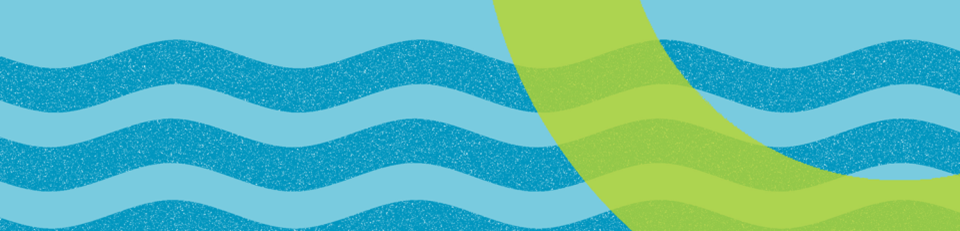 [Speaker Notes: Good leaders recognize that they are not perfect and that there is always room to grow. Take a moment to evaluate your leadership and always be working to improve.]
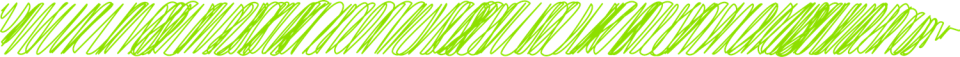 Motivating
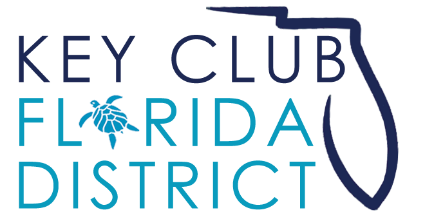 Motivating people is a large part of leadership
Motivating others starts with being motivated yourself: obvious passion and energy can be contagious 
Being able to relate to others and get the message across effectively can help motivate
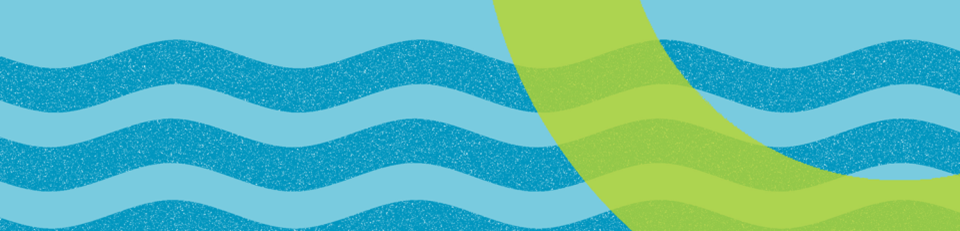 [Speaker Notes: Motivating a group can be hard. Being passionate and showing enthusiasm can help those around you feel the same way.]
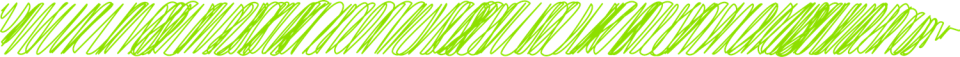 Team building
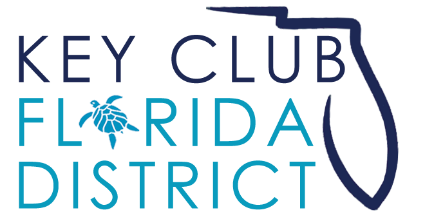 A team is a group of people with a commitment to one another, to the team, to a high level of achievement, and to a common goal
As a leader you must encourage team building
Ensuring everyone is clear in their own roles, reinforcing the goals of the team, and making sure all team members are working well together can all help create an effective team
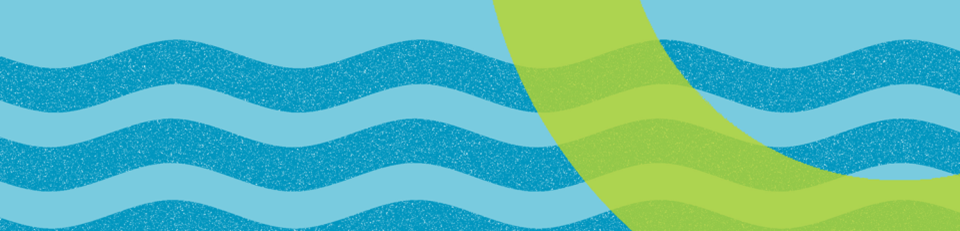 [Speaker Notes: An effective team can be even more productive than the sum of all its members. Leaders are responsible for building the team spirit among their groups.]
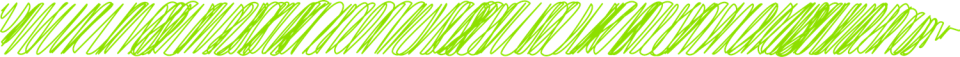 Conflict management
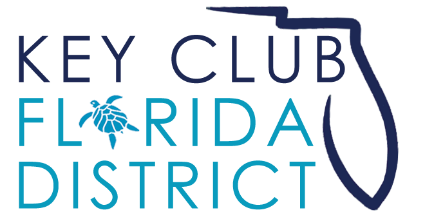 Part of leadership is managing conflict when it arises
It is important to be level headed, diplomatic, and serve as a voice of reason in situations of conflict
As a leader, you serve as a role model and should always act in a fair, just way
Compromises can help greatly in conflict management
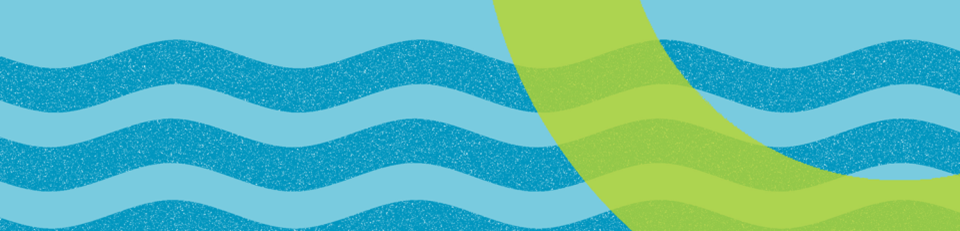 [Speaker Notes: Leaders need to be able to deal with conflict in a diplomatic, fair manner.]
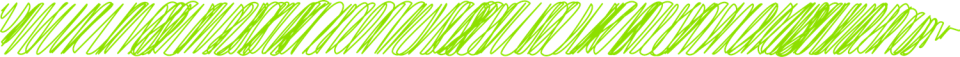 Problem solving
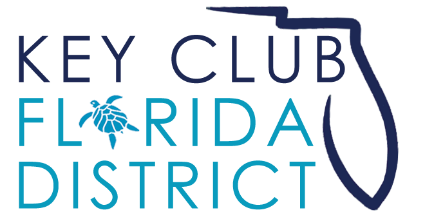 Good problem solving is an extremely important skill to have as a leader 
Being flexible and open to new plans is key when leading a group—things always come up and it is best to be prepared for something to go wrong
Planning ahead and planning thoroughly are very important
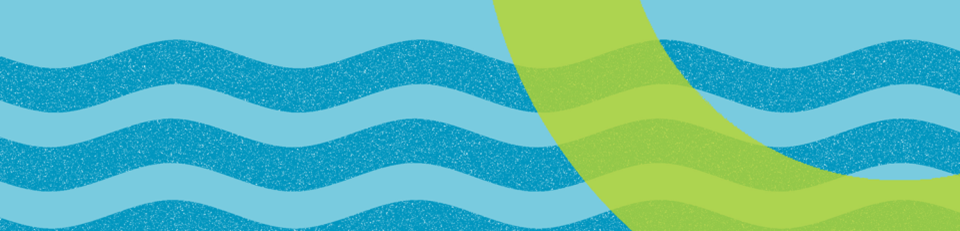 [Speaker Notes: Leaders need to be able to quickly and effectively solve problems, big and small. Preparation is key to avoiding negative situations.]
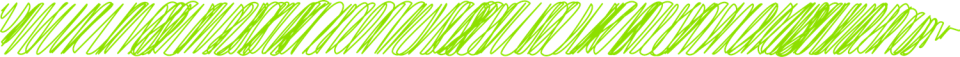 Good vs. effective leaders
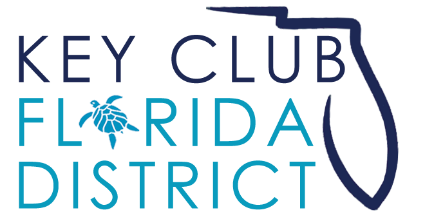 Doing the Right Things vs. Simply Getting Things Done
Good Leaders Are Responsible and Fair
Good Leaders Develop Followers
Good leaders leave the organization and its followers better off than when they found it
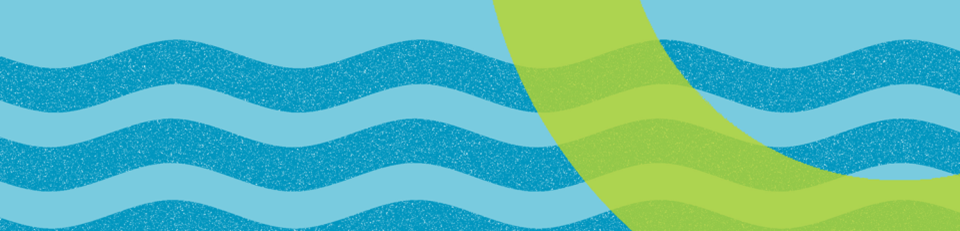 [Speaker Notes: Good leaders do the right thing instead of just getting things done. Effective leaders may get things done but does not mean they are good. 
Good leaders are fair and responsible. They do not cheat or put others down to bring themselves up.
Good leaders develop their followers and they have their followers’ best interest at heart. Effective leaders may only have their own self interest at heart.
Good leaders leave a positive legacy and leave their organization better off.]
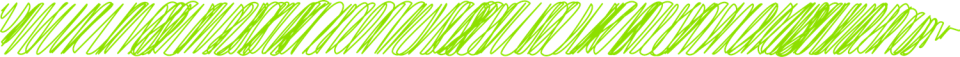 Examples of good leaders
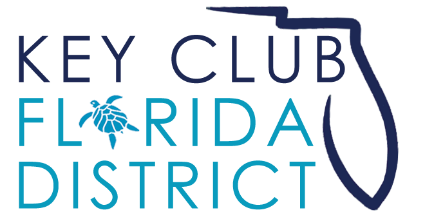 Can anyone think of an example of someone they think is a good leader? Why?
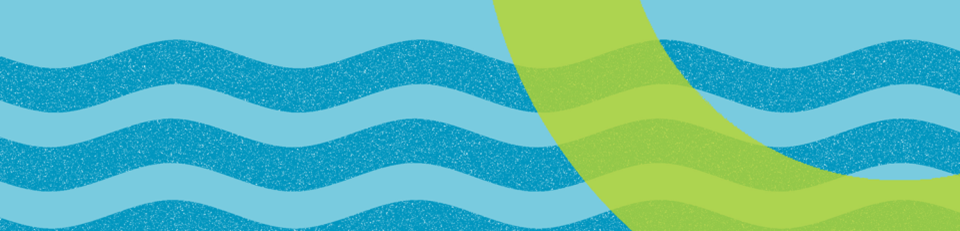 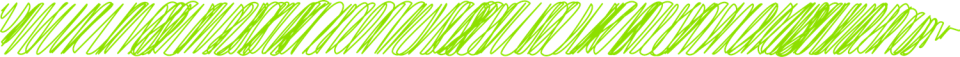 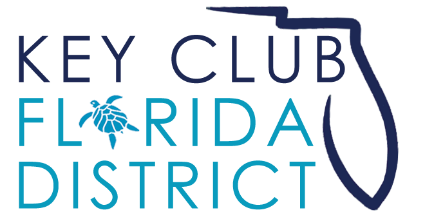 Leadership Within Key Club
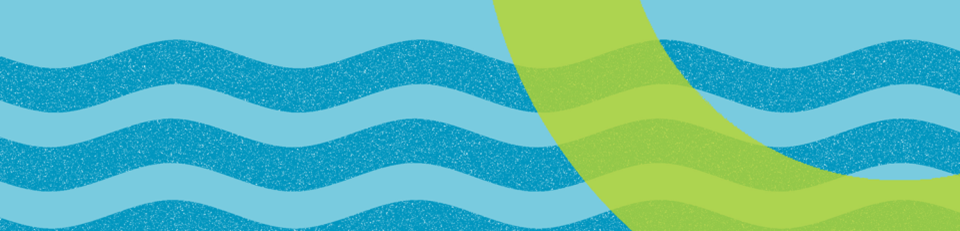 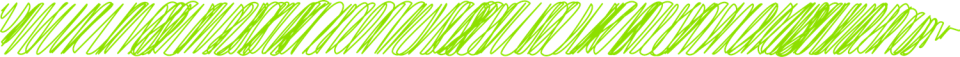 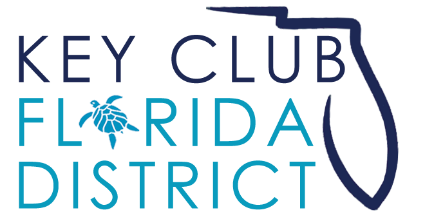 Key Club leadership structure
International Board of Trustees
International Council: Board and Governors
Florida District Board
Lieutenant Governor
Club Board of Directors
Members
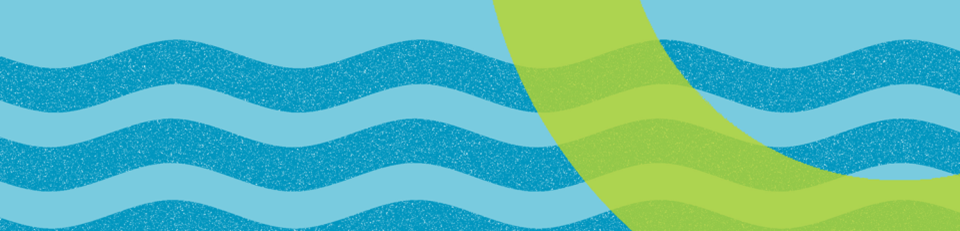 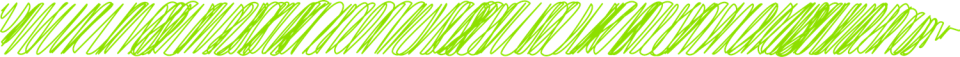 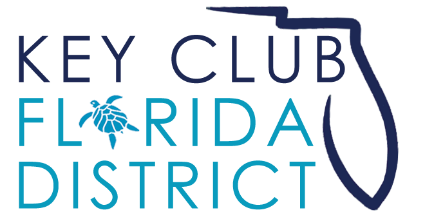 Leadership in Key Club
No matter your position in Key Club, it is important to possess leadership skills and work on becoming a good leader in order to have a successful club
Effective communication among the whole board of directors and among the club is essential
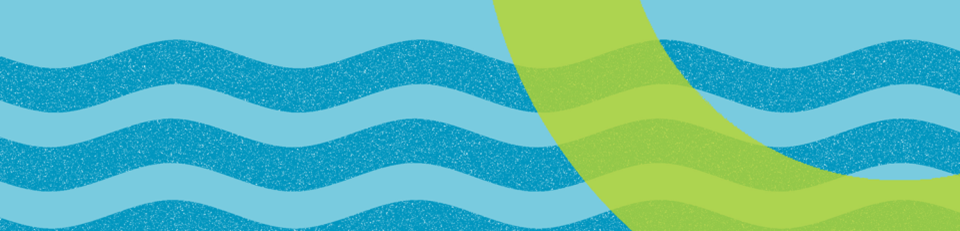 [Speaker Notes: Effective leadership in Key Club is essential to the success of the club.]
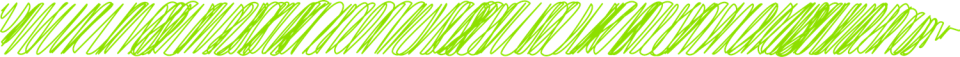 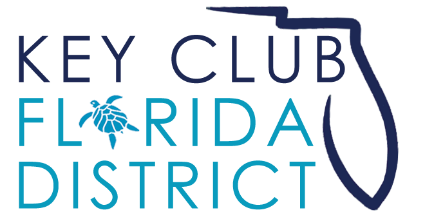 Leadership in Key Club
Effective leadership in Key Club starts with everyone clearly knowing their roles and positions
Presidents and board members need to ensure members stay informed and active
Key Club is a great way to grow as a leader—encourage everyone to pursue an officer position if they are interesting
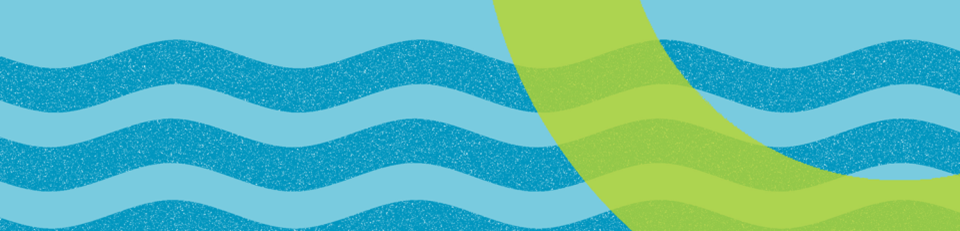 [Speaker Notes: Every Key Club is a team and everyone needs to work together to achieve your common goals.]
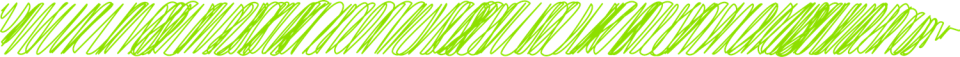 Conclusion
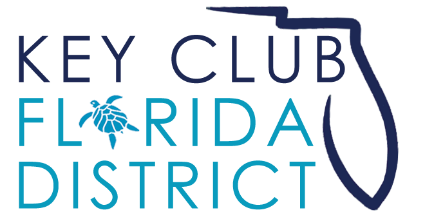 For more information visit www.floridakeyclub.org
Questions and/or Comments?
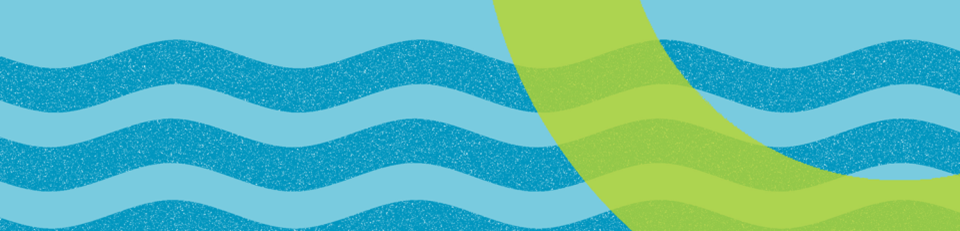 [Speaker Notes: Ask people to tell stories of leaders they admire whether it be in or outside of Key Club]